Some Updates on Mechanics CM-MEC Session Dec. 2014 J. Lühning, GSI
Layout of auxiliary platform
Set-up on upstream side of Target Spectrometer
EDMS status
STEP-format: Problem with very fine details
Collisions in 3D model
Layout of auxiliary platform
Functional specifications for auxiliary platform:
Estimated total weight of structure, BE-EMC, instrumented racks, cables: 8 tons
Upper level of auxiliary platform 130 cm below beam height
Support by wheels (castors), and by hinges at the big TS-upstream platform beam 
Estimated drag of wheels and cable chains while moving: 5 kN
Space for cable chains underneath: width 2 × 75 cm (z-direction), outer loop diameter 80 cm
Set-up on upstream side of Target Spectrometer
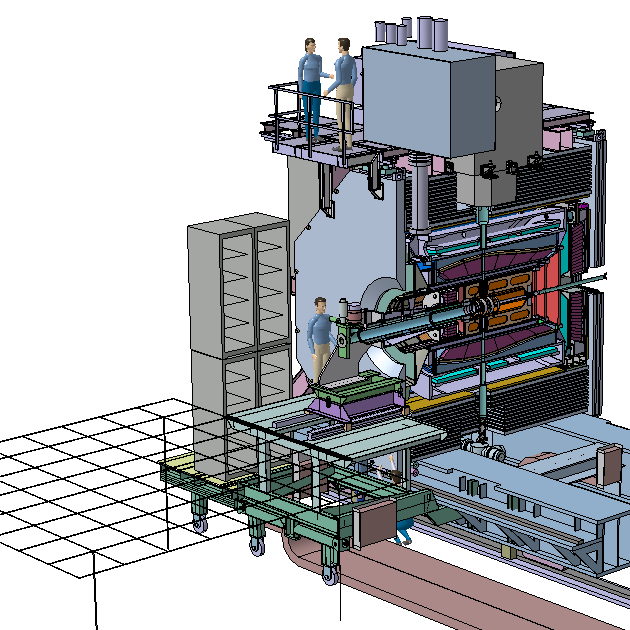 Four racks (42U) on west side of platform
(2 racks stacked),
 same arrangement on east side (not shown)
Upper level of auxiliary platform at y = -130 cm,
width: x = ±150 cm
Service platform in maintenance position,
extension in x: 5.6 m,
extension in z: 5.8 m,
upper level at y = -130 cm
Platform ends at
z = -4.3 m,
smallest distance to cave wall when passing the gate: 60cm
Status of 3D-models of PANDA components at EDMS

(2014-12-05)
STEP-format: Problem with very fine details
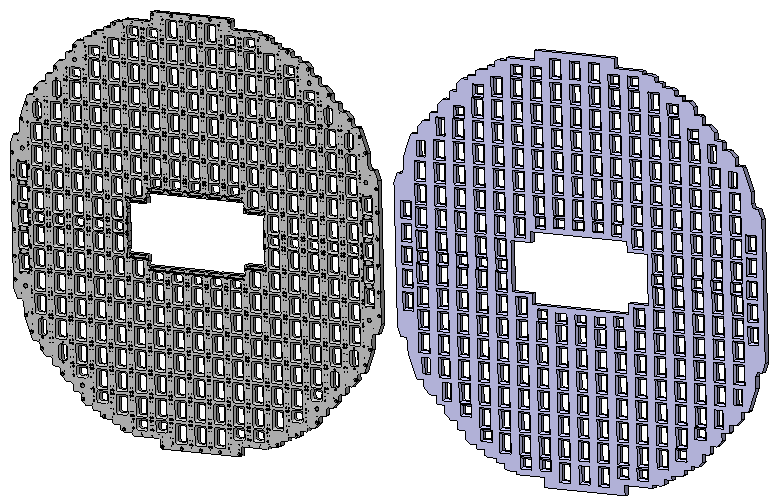 STP-file size 52 MB
STP-file size 3 MB
Storage efficiency of STEP-format on Part-level not very good.
The fewer the details the better the usability.
Some parts which are very rich in detail can no more be read by some CAD programs.
Some collisions in 3D model
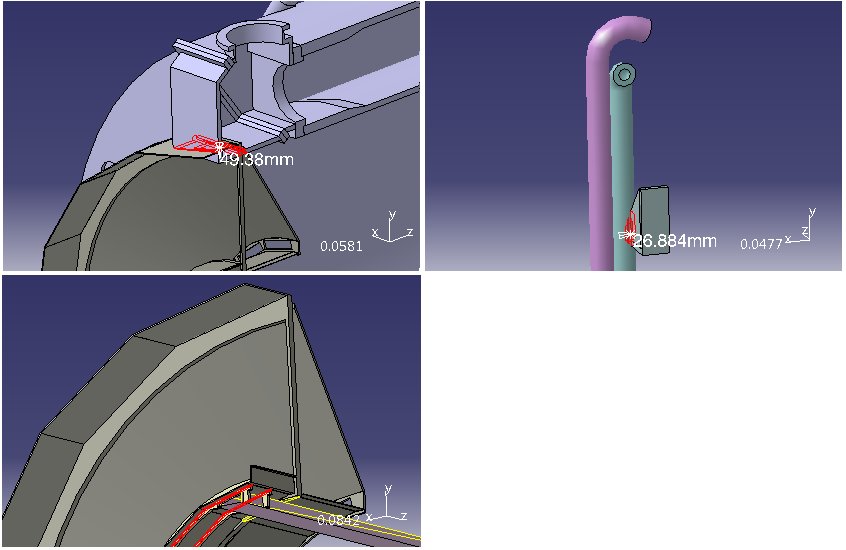 Overview model available here:
https://edms.cern.ch/document/1347314/1